SPECIALITE Langues Litterature et Cultures etrangerEs - Voie générale
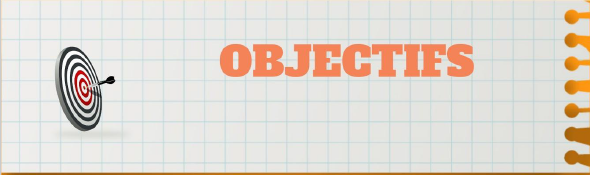 PRINCIPES ET OBJECTIFS :
La spécialité a pour but d’explorer la langue, la littérature et la culture de manière approfondie
Objectifs : Développer sa réflexion, à l’écrit et à l’oral.
Développer également le goût de lire et s’ouvrir au monde.
Découvrir des auteurs, des genres, des courants littéraires et artistiques.
Découvrir des repères historiques et culturels
Elle s’adapte aux futurs spécialistes mais pas à eux seuls.
A noter:
La spécialité anglais est compatible avec la section euro
Utilisation des outils numériques et de supports variés autour d’une démarche de projet
5 thématiques sont traitées sur les deux années du cycle terminal, 2 en première et 3 en terminale
Les compétences linguistiques sont approfondies (lexique, grammaire, phonologie)
POUR RESUMER la spécialité LLCE
Il s’agit d’approfondir les connaissances sur le monde anglophone 
L’étude de la littérature est mise en avant
Une place est accordée à l’étude des autres arts (peinture, photo, cinéma, séries…), à l’histoire des idées, à la presse…
Programme culturel de 1ere autour de deux thématiques: « Imaginaires » et « Rencontres »
Deux œuvres littéraires intégrales sont étudiées dans l’année de première
Ajustement en anglais ?
« En anglais, il  est apparu  que l’enseignement de spécialité était  trop tourné vers des débouchés littéraires  et moins vers un usage appliqué aux  différents contextes professionnels . C'est pourquoi nous offrons désormais la possibilité de choisir entre deux choix de spécialités  : ''anglais'' et ''anglais monde contemporain''. Cet enseignement  fera notamment une place de choix à la lecture de la presse et à l’expression orale  . Celui-ci sera proposé en première et en terminale dès la rentrée de septembre 2020. »
 
Information - Jean-Michel Blanquer - 07/01/2020